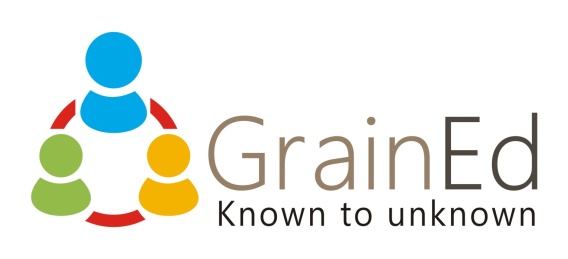 Science – Yesterday, Today & Tomorrowsession 8
By Satish Kumar
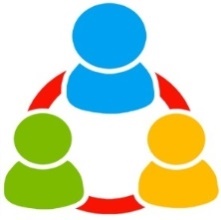 Heliocentric model – Copernicus (1473 – 1543 CE)
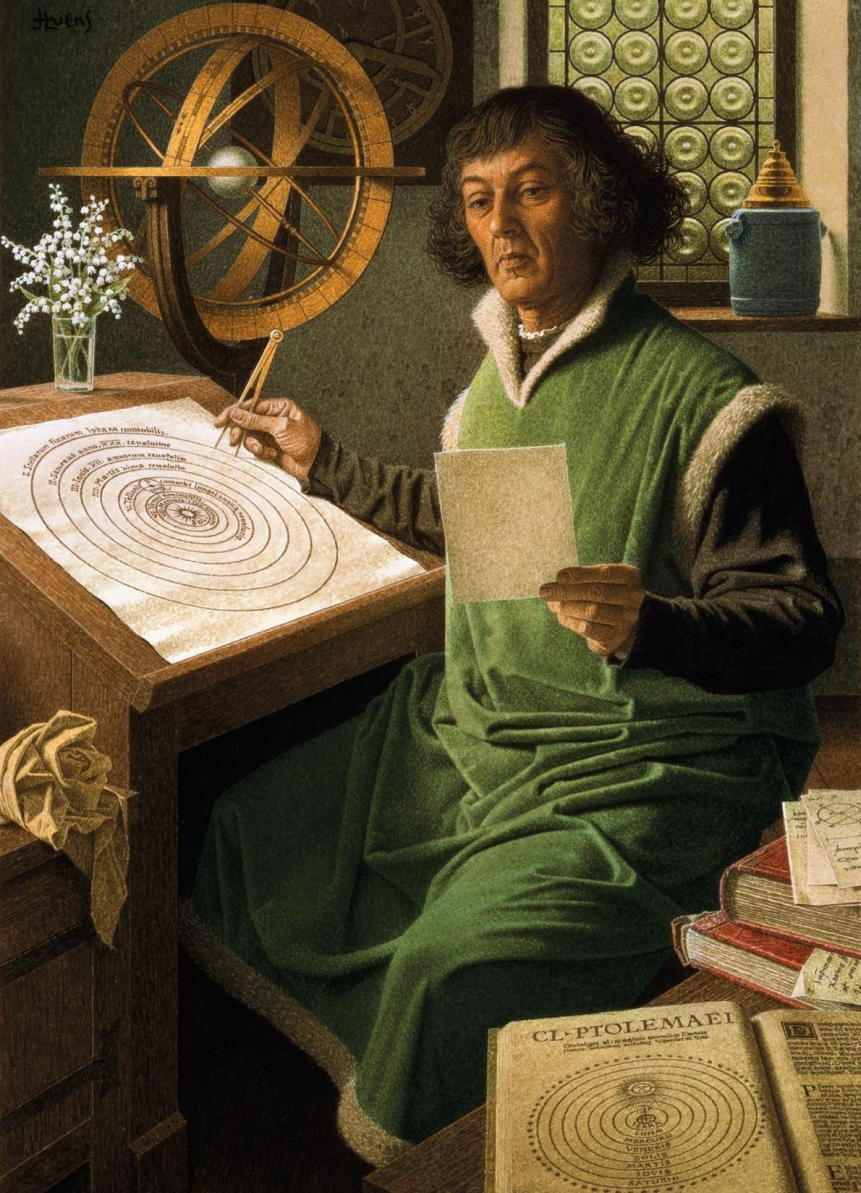 [Speaker Notes: 20th-century painting by Jean-Léon Huens]
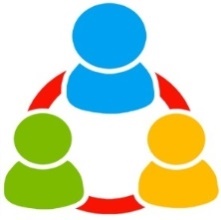 On the revolutions of heavenly spheres
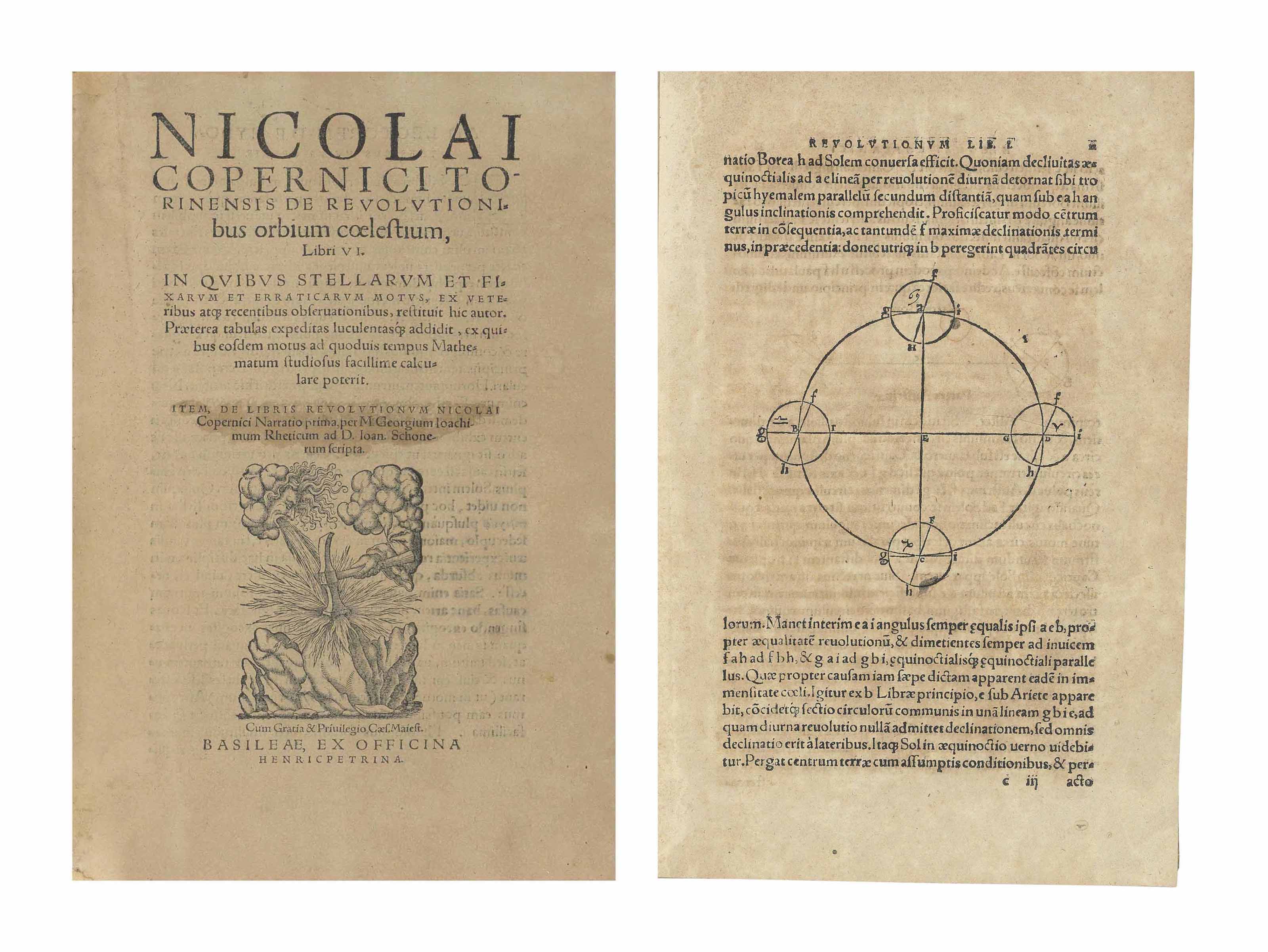 Copernicus model
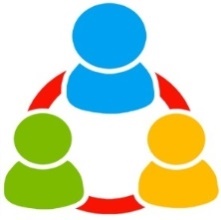 Geo to Helio centric Universe
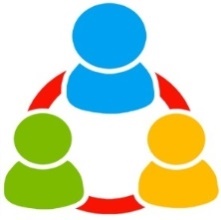 Copernicus  model (1473 – 1543 CE) 
Parallax
Stable Sun, Moving Earth
Sizes of Mercury & Venus

Galileo (1564 – 1642 CE)
4 moons of Jupiter
Venus observations
[Speaker Notes: In Geo centric model, only one phase of Venus can be observed. Galileo proved with his advanced Telescope that all phases of Venus can be viewed. Invention of Telescope is credited to Hans Lippershey.]
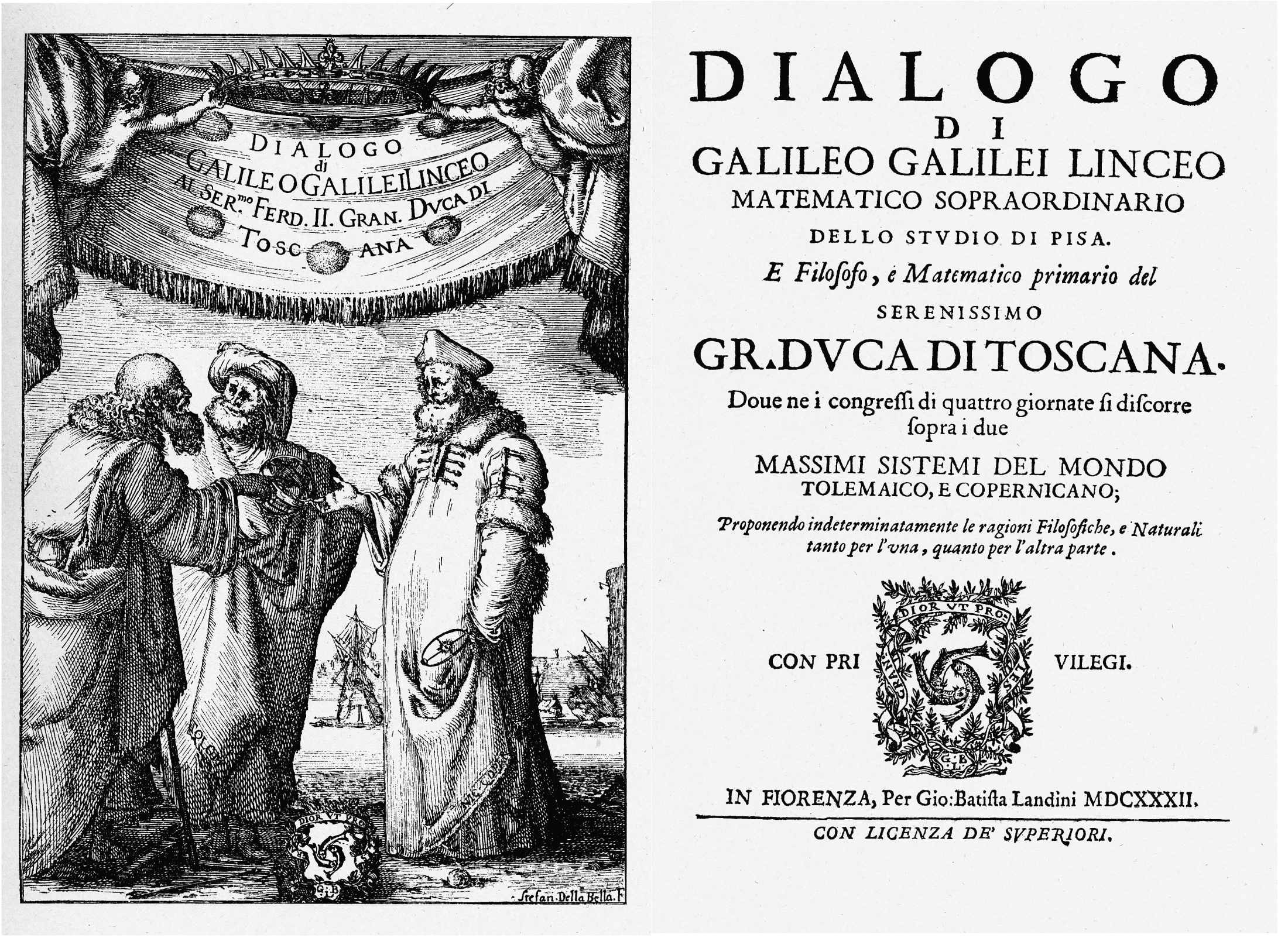 Tycho Brahe (1546 – 1601)
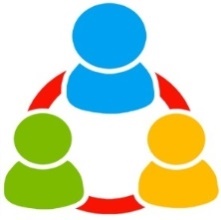 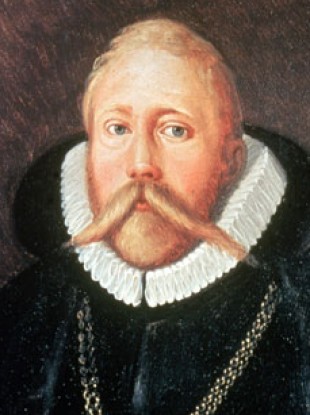 https://youtu.be/7QDvKzY4aqA
Kepler laws (1571 – 1630 CE)
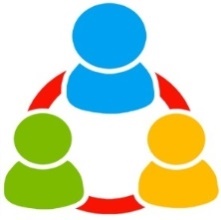 Law of ellipses
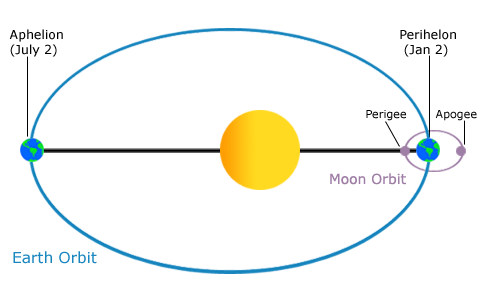 Eccentricity of Earth’s orbit = 0.0167
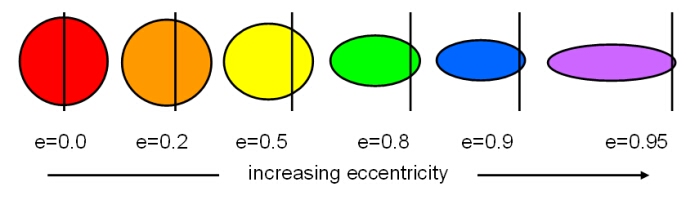 [Speaker Notes: The path of the planets about the sun is elliptical in shape, with the center of the sun being located at one focus. (The Law of Ellipses)
An imaginary line drawn from the center of the sun to the center of the planet will sweep out equal areas in equal intervals of time. (The Law of Equal Areas)
The ratio of the squares of the periods of any two planets is equal to the ratio of the cubes of their average distances from the sun. (The Law of Harmonies)]
Kepler laws
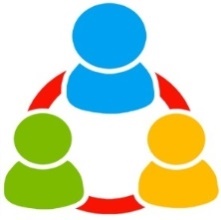 Law of equal areas







If an imaginary line were drawn from the center of the planet to the center of the sun, that line would sweep out the same area in equal periods of time.
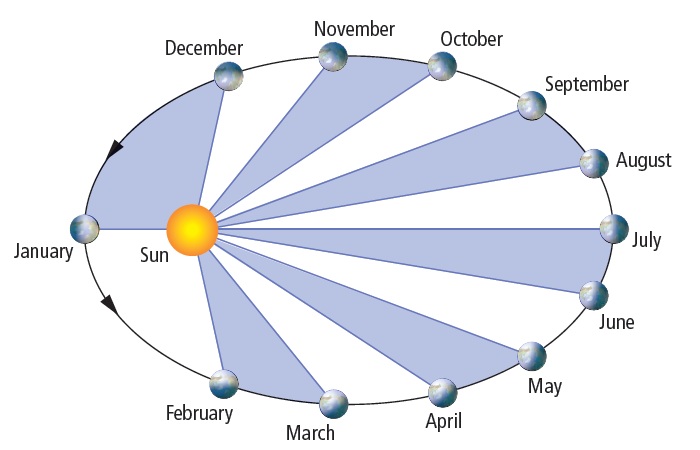 [Speaker Notes: The path of the planets about the sun is elliptical in shape, with the center of the sun being located at one focus. (The Law of Ellipses)
An imaginary line drawn from the center of the sun to the center of the planet will sweep out equal areas in equal intervals of time. (The Law of Equal Areas)
The ratio of the squares of the periods of any two planets is equal to the ratio of the cubes of their average distances from the sun. (The Law of Harmonies)]
Kepler laws
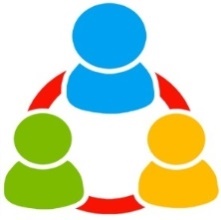 Law of harmonies - The ratio of the squares of the periods to the cubes of their average distances from the sun is the same for every one of the planets (T2/R3  is constant)
(T)
(R)
[Speaker Notes: The path of the planets about the sun is elliptical in shape, with the center of the sun being located at one focus. (The Law of Ellipses)
An imaginary line drawn from the center of the sun to the center of the planet will sweep out equal areas in equal intervals of time. (The Law of Equal Areas)
The ratio of the squares of the periods of any two planets is equal to the ratio of the cubes of their average distances from the sun. (The Law of Harmonies)]
Orbital speed of solar planets
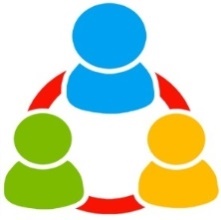 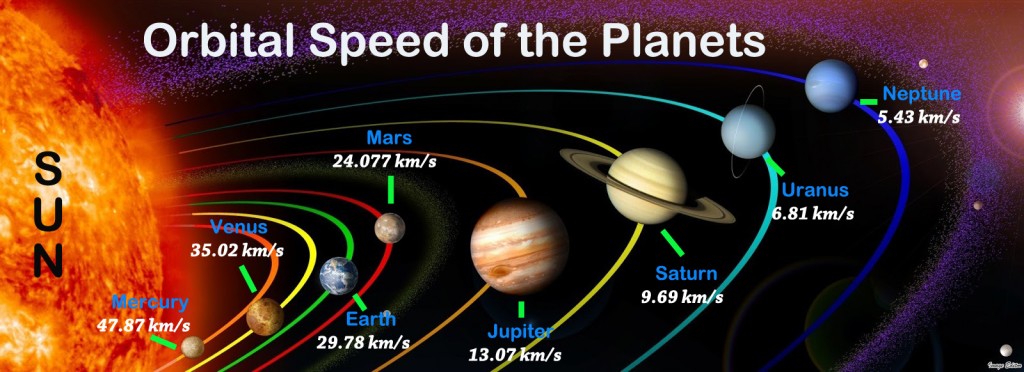 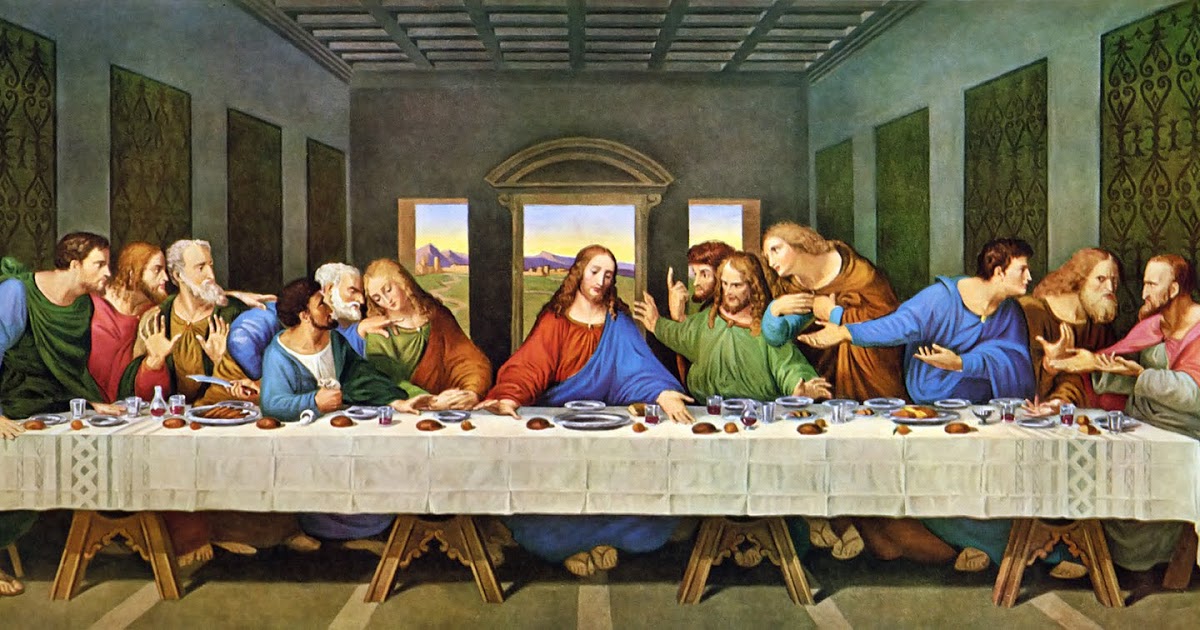 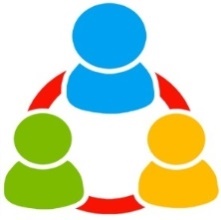 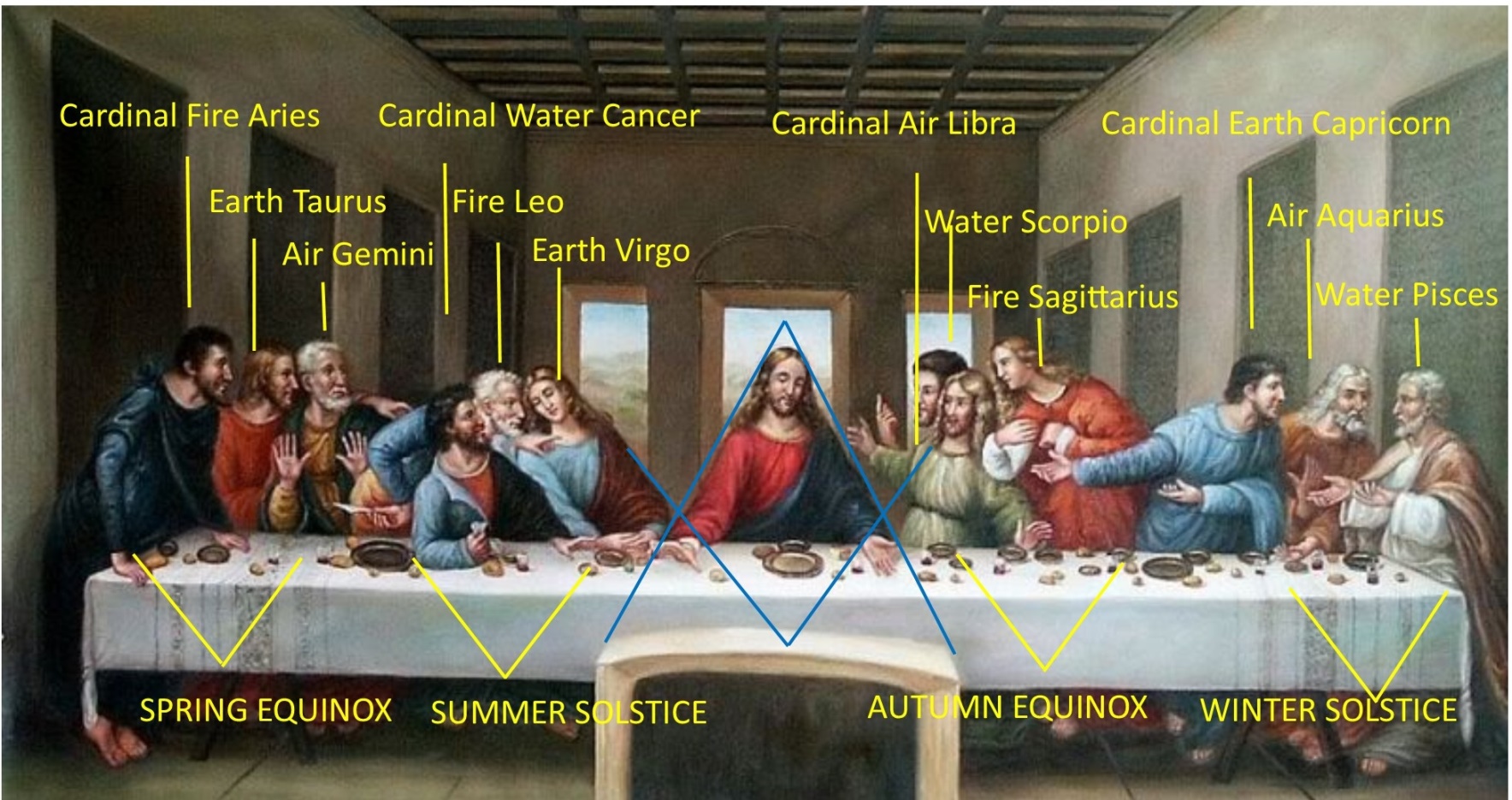